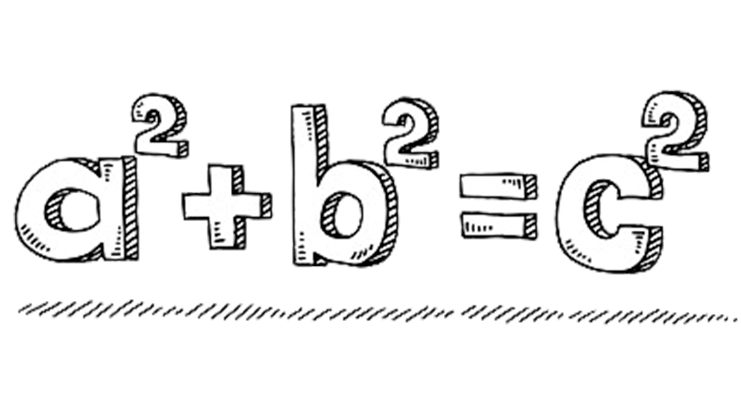 BY YUSHEN
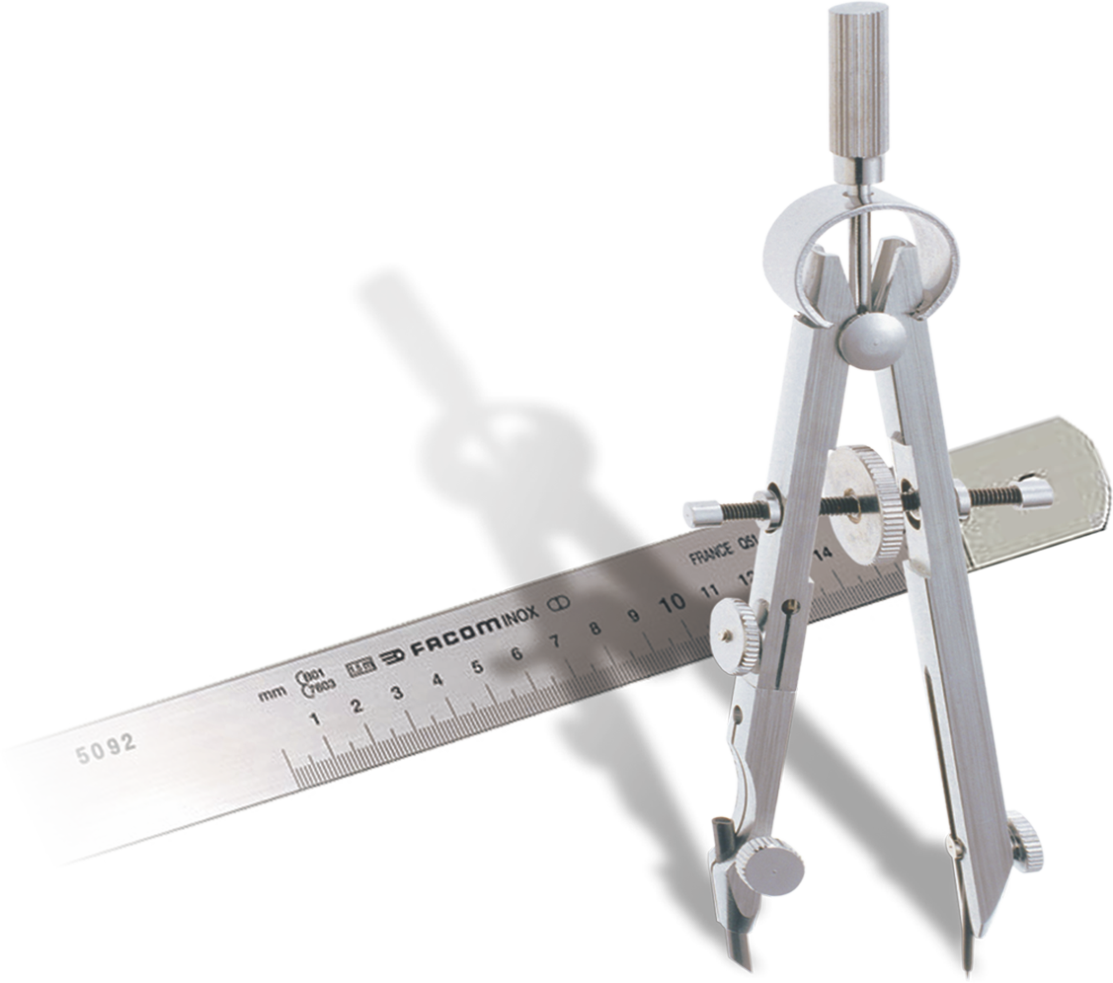 第十七章03节 勾股定理
勾股定理（勾股定理的实际运用）
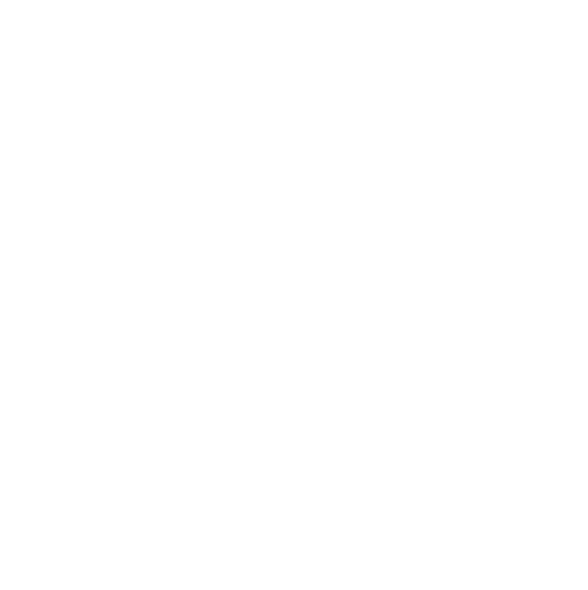 主讲人：PPT818  人教版 数学八年级下册
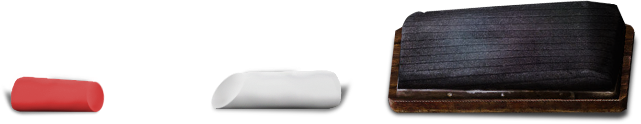 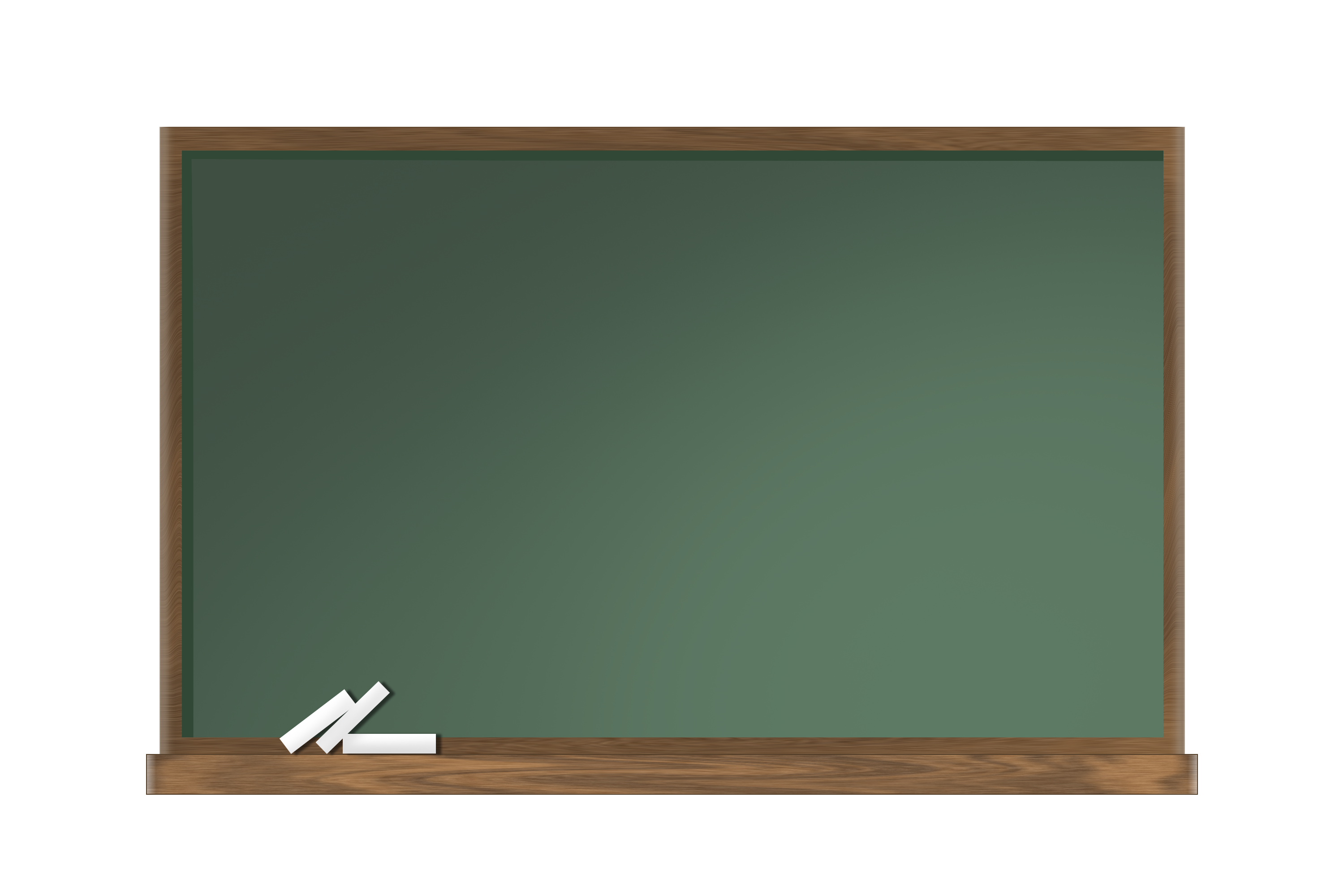 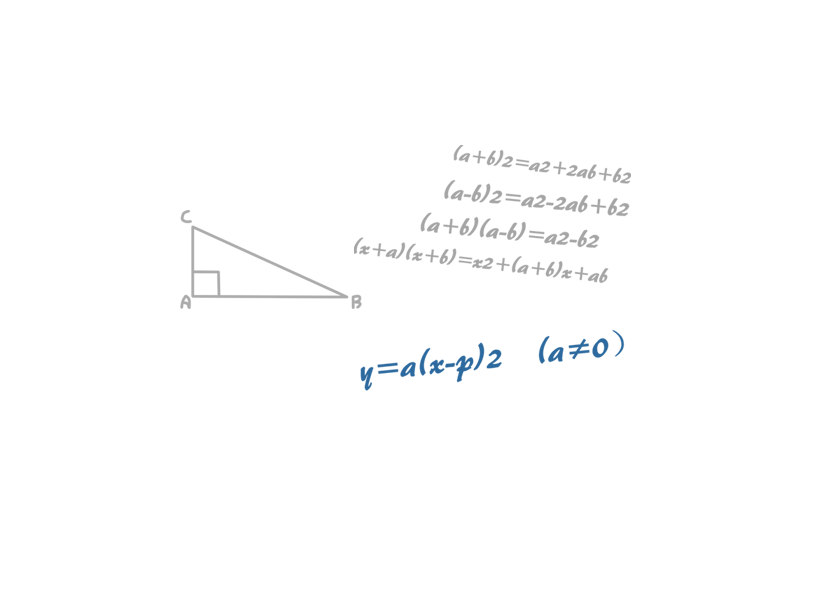 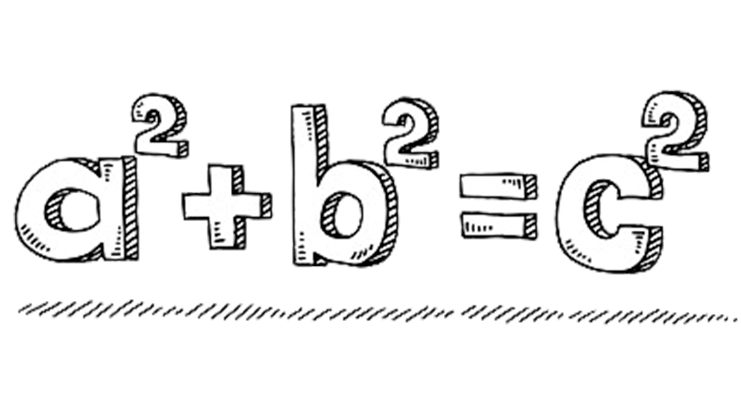 BY YUSHEN
学习目标
重点
难点
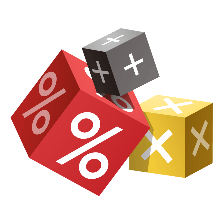 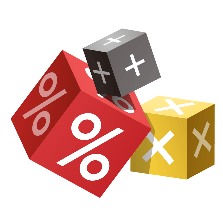 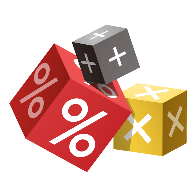 目
A KEY
DIFFICULTY
LEARNING OBJECTIVES
01
02
03
1.利用勾股定理画出一条线段等于已知长度为无理数的线段。
2.通过学习勾股定理的应用，培养学生基本运算能力和应用意识。
利用勾股定理画出一条线段等于已知长度为无理数的线段。
利用勾股定理解决几何问题。
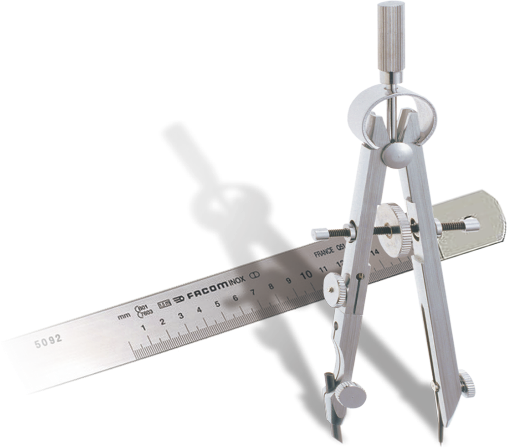 录
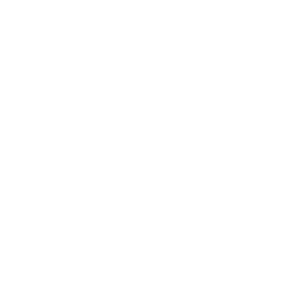 BY YUSHEN
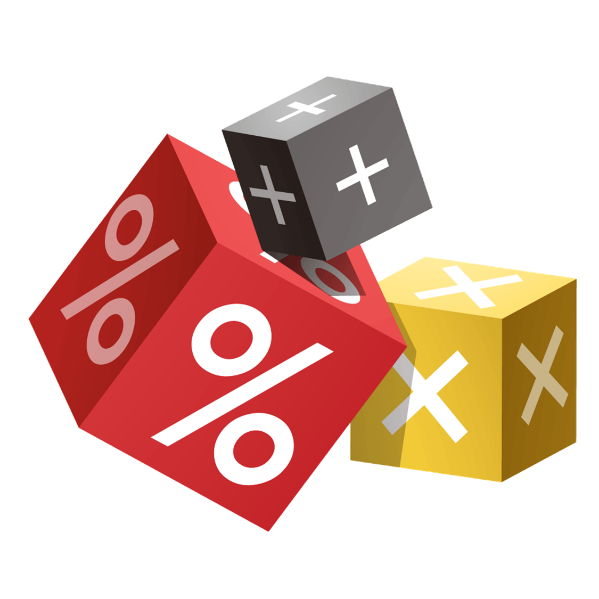 01 学习目标
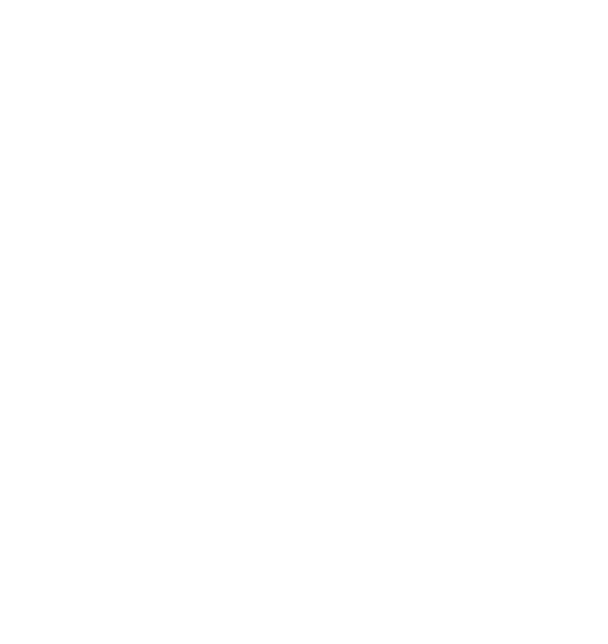 LEARNING OBJECTIVES
PART 01
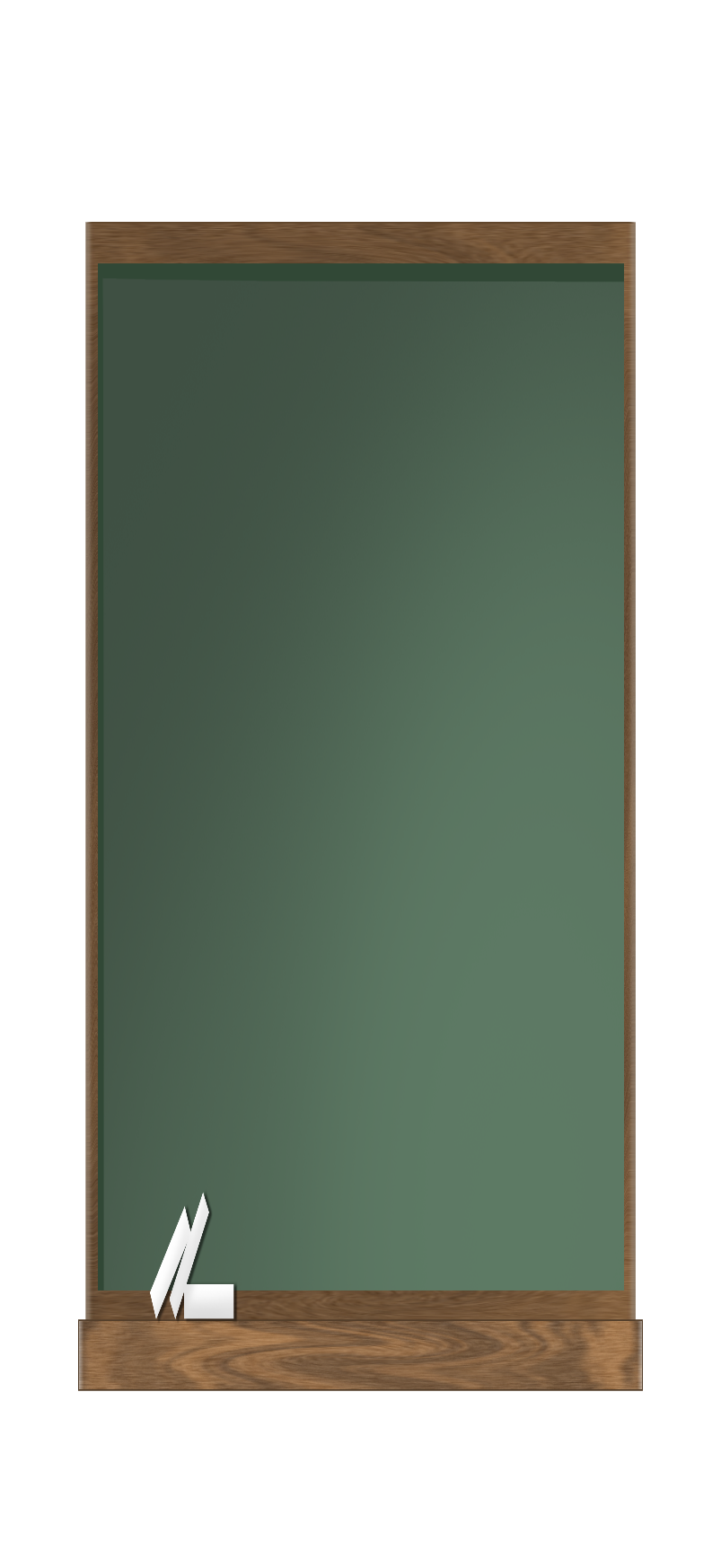 BY YUSHEN
探索与思考
八年级上册中我们曾经通过画图得到结论：斜边和一条直角边对应相等的两个直角三角形全等. 学习了勾股定理后，你能证明这一结论吗？
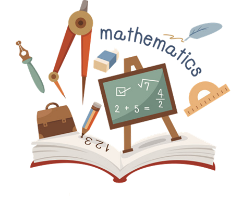 01
已知：如图，在Rt △ABC和Rt △A ′ B ′ C ′中，
∠C= ∠C ′，AB=A ′B ′，AC=A ′C ′.
求证： △ABC ≌ △A ′ B ′ C ′.
A
A ′
B
B ′
C′
C
BY YUSHEN
探索与思考
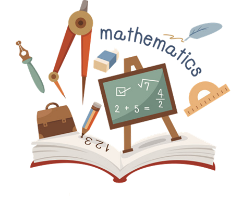 01
A
1
2
3
2
1
B
C
BY YUSHEN
探索与思考
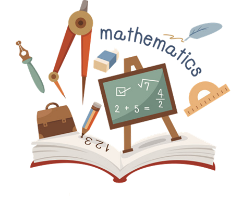 01
0
1
2
3
4
BY YUSHEN
探索与思考
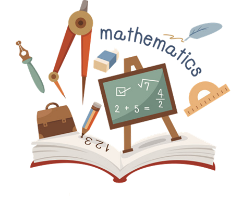 01
0
1
2
3
4
BY YUSHEN
探索与提高
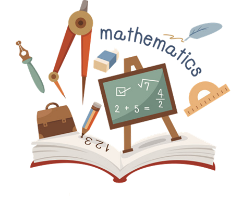 01
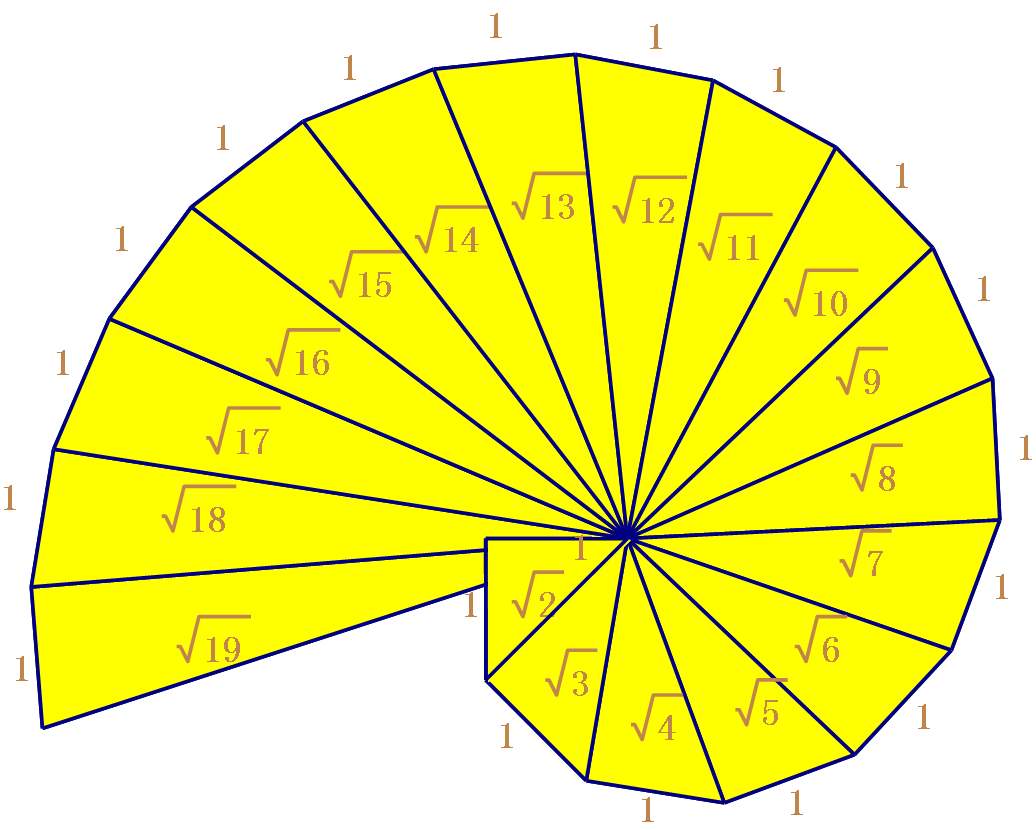 BY YUSHEN
02 练一练
PRACTICE
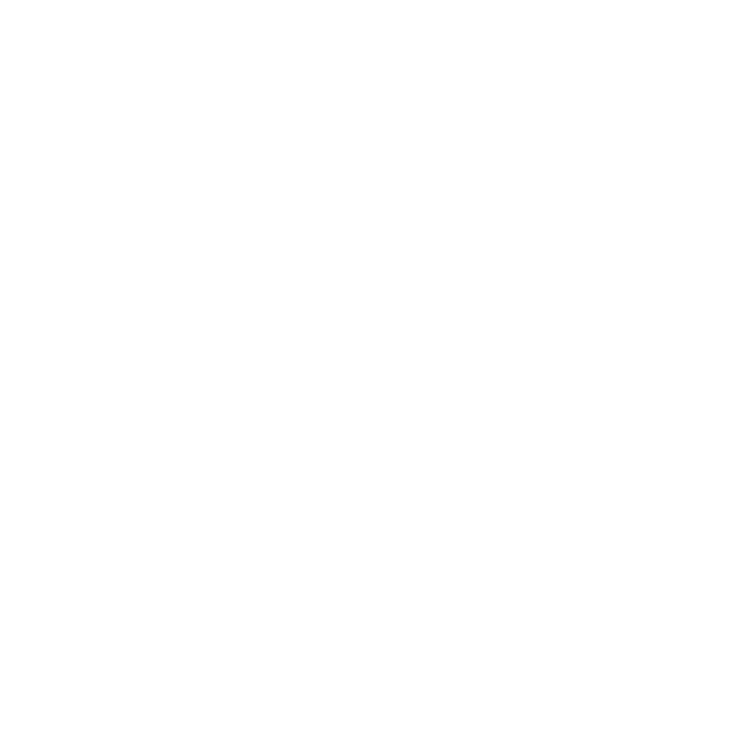 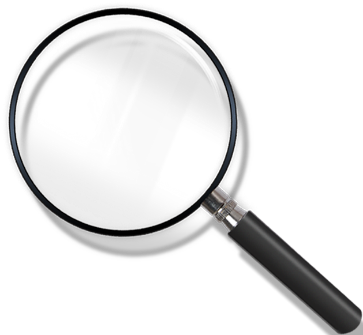 PART 02
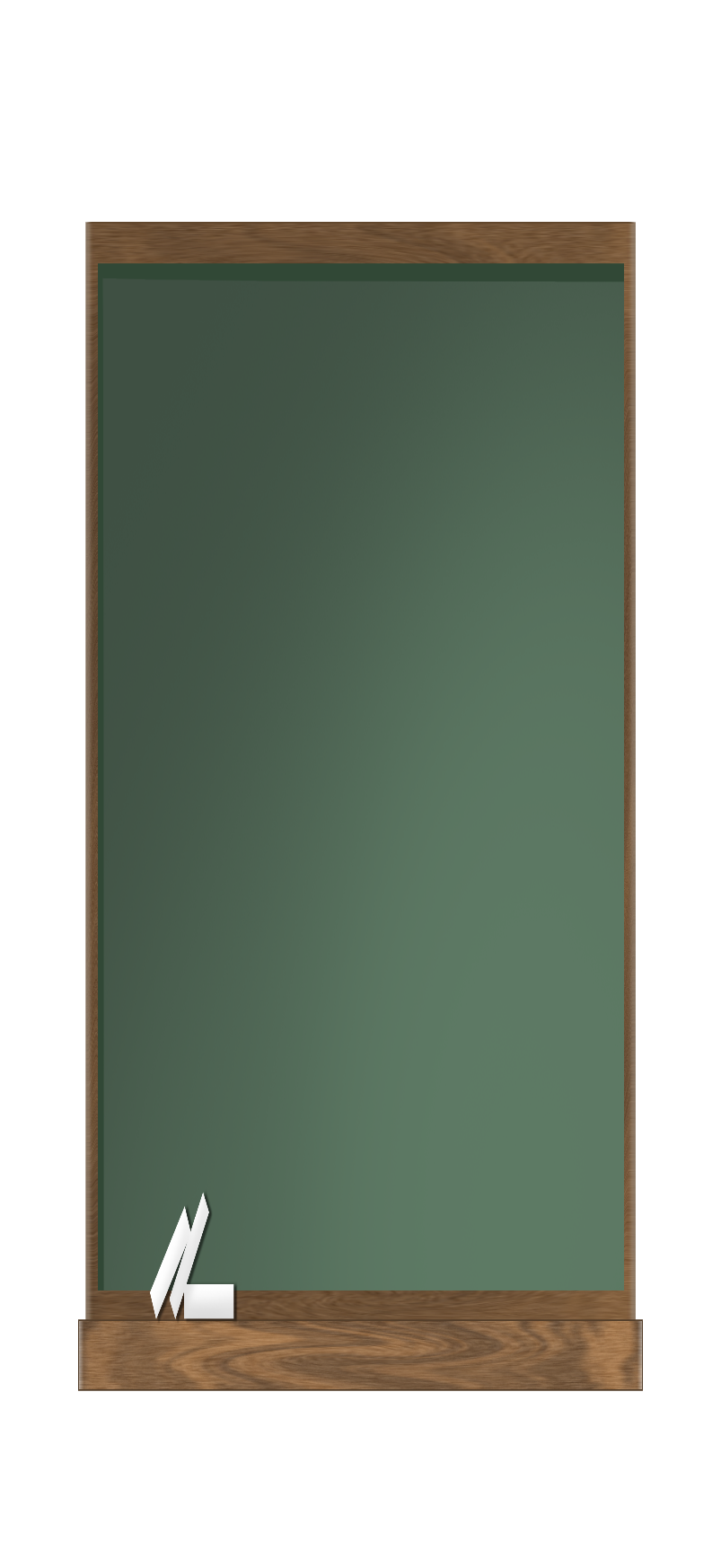 BY YUSHEN
练一练
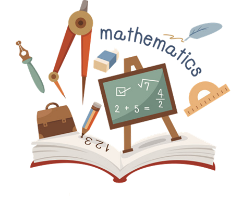 02
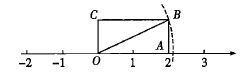 BY YUSHEN
练一练
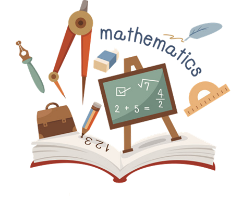 02
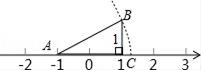 BY YUSHEN
练一练
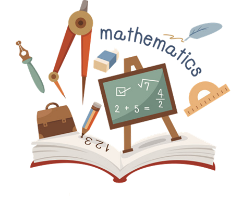 02
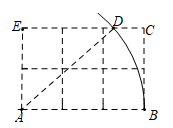 BY YUSHEN
练一练
4．已知直角三角形两边的长分别为9和12，则此三角形的周长为_____．
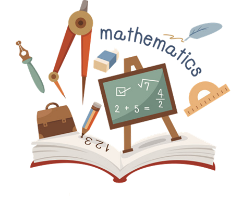 02
BY YUSHEN
练一练
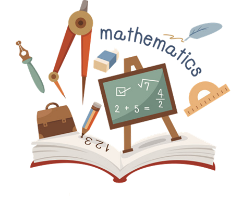 02
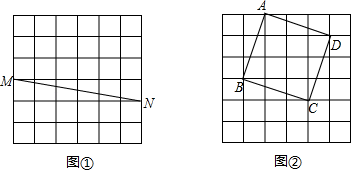 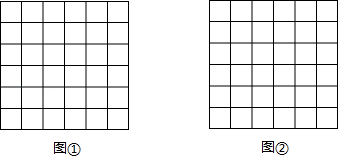 BY YUSHEN
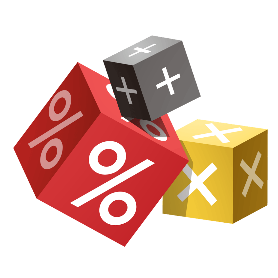 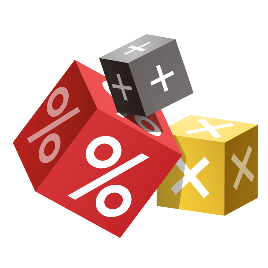 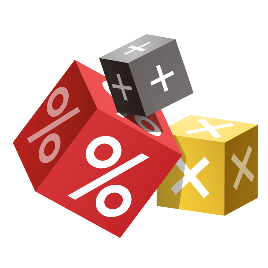 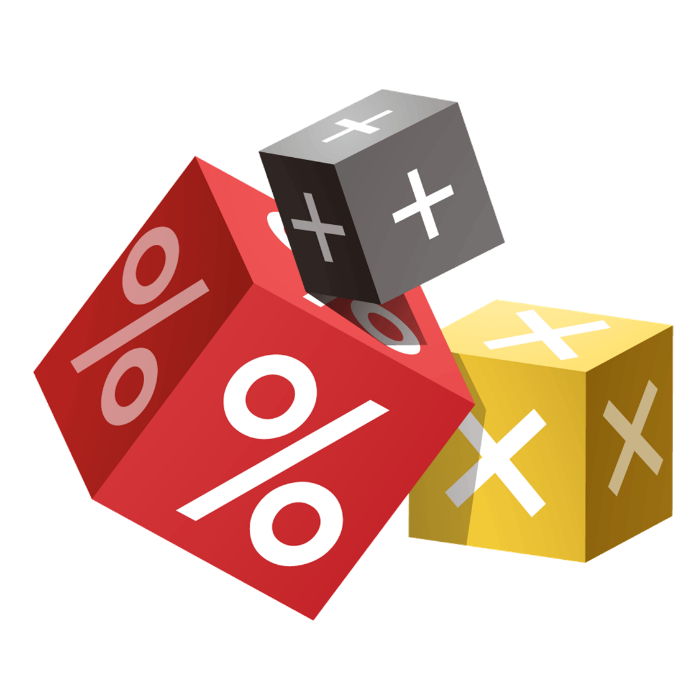 利用勾股定理知识在数轴上表示长度为无理数的线段
利用勾股定理解决几何问题
加深学生对勾股定理的理解
01
02
03
PART 03
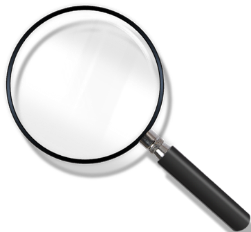 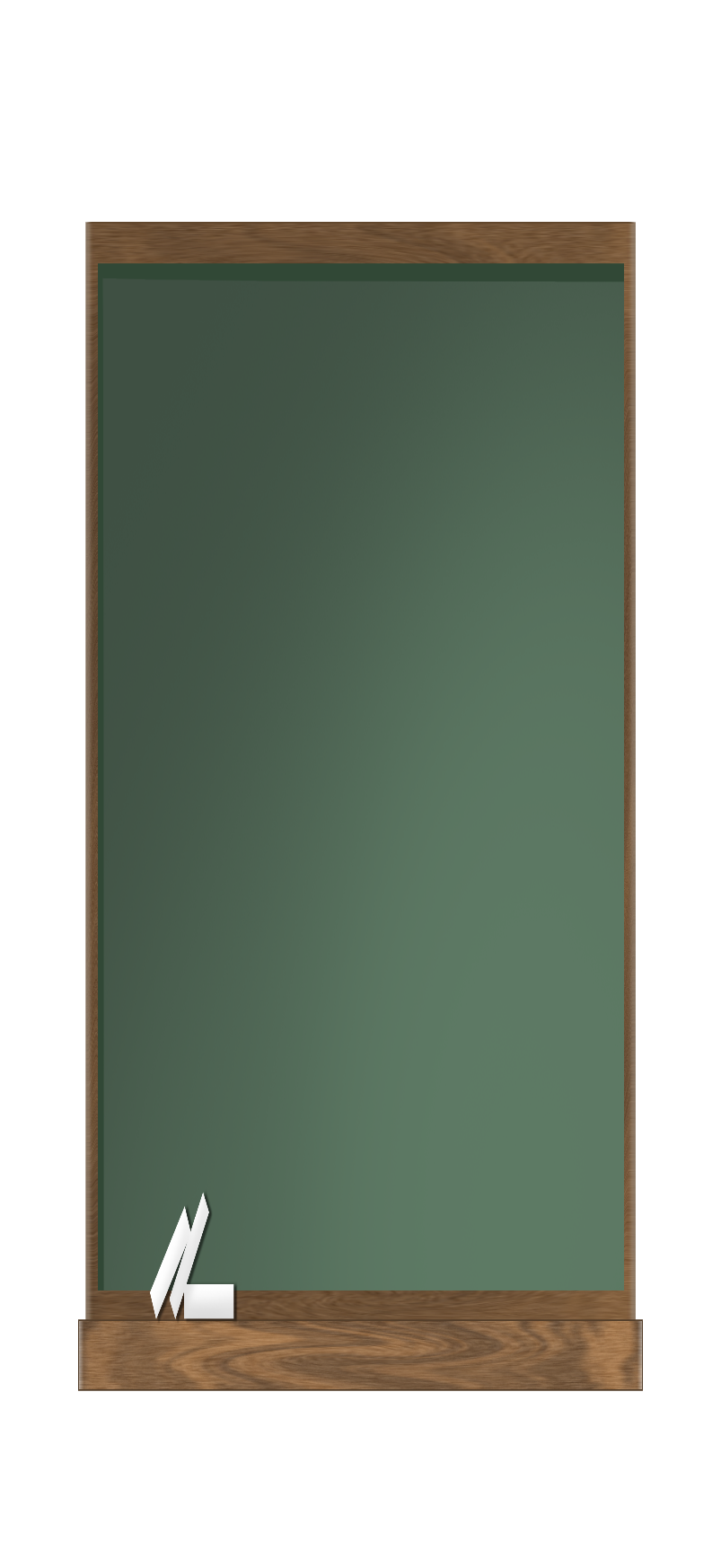 课后回顾
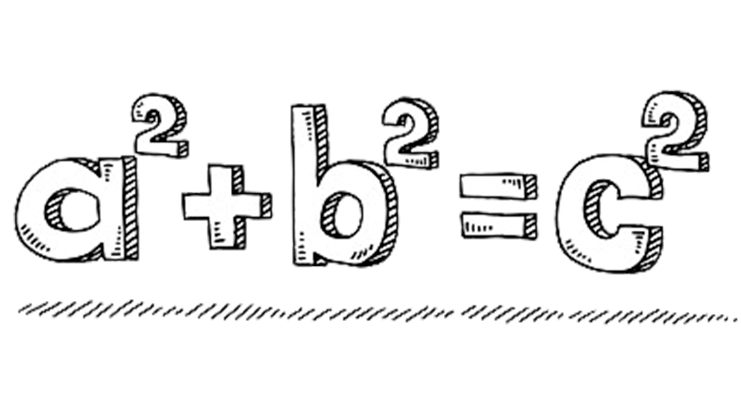 BY YUSHEN
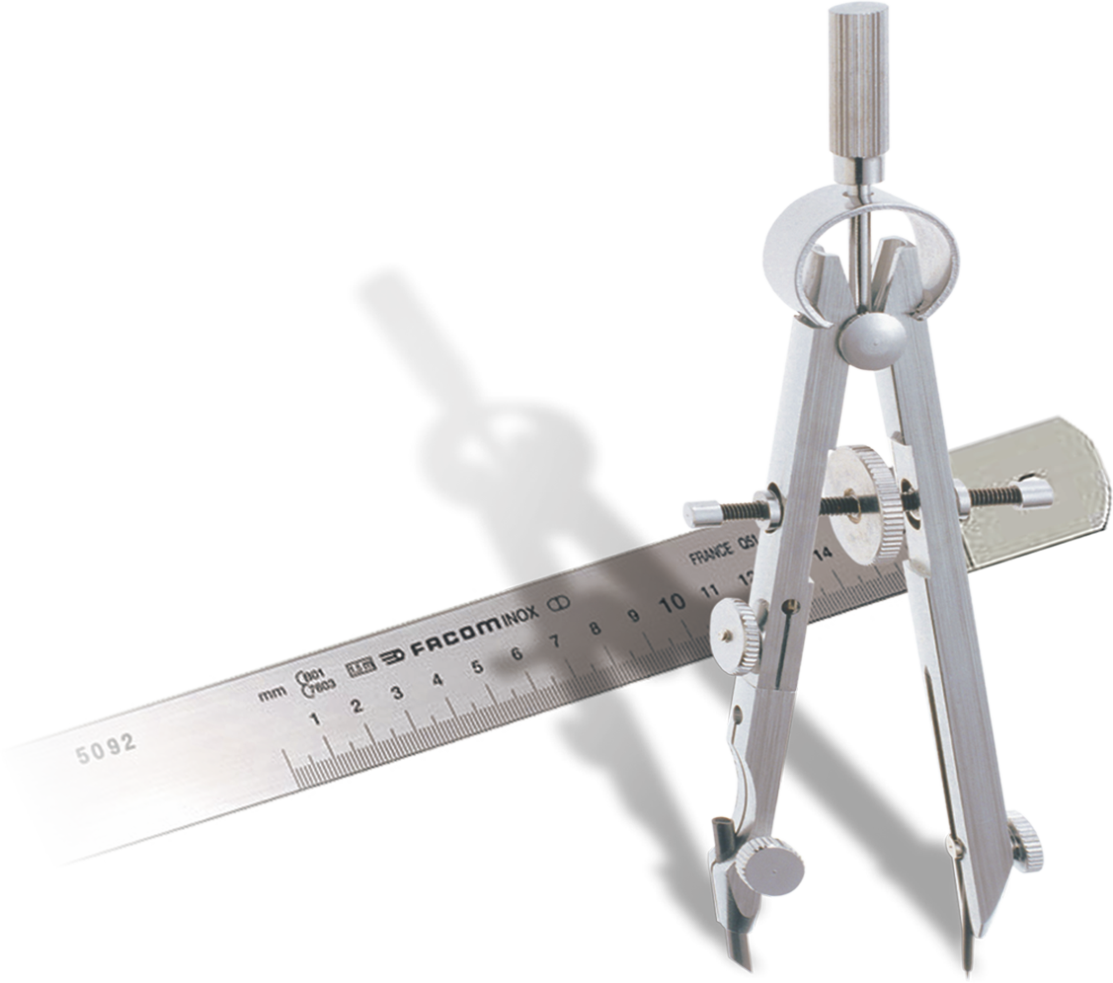 第十七章03节 勾股定理
谢谢各位同学倾听！
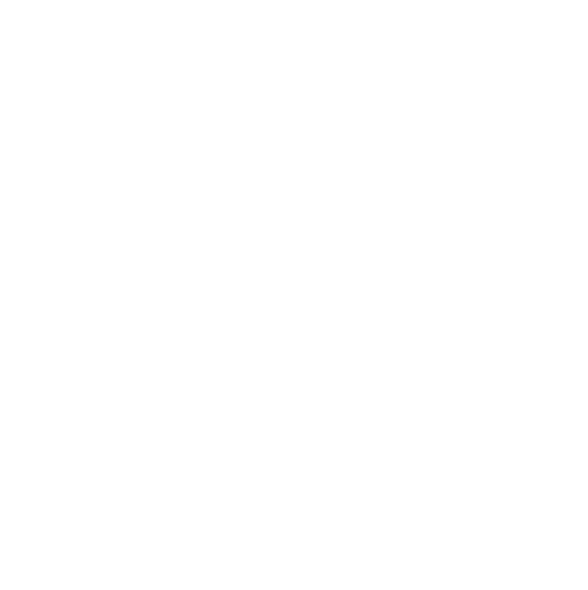 主讲人：PPT818  人教版 数学八年级下册
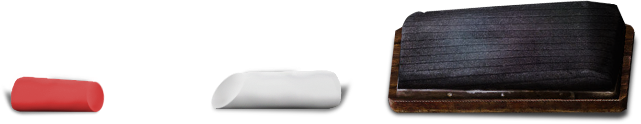 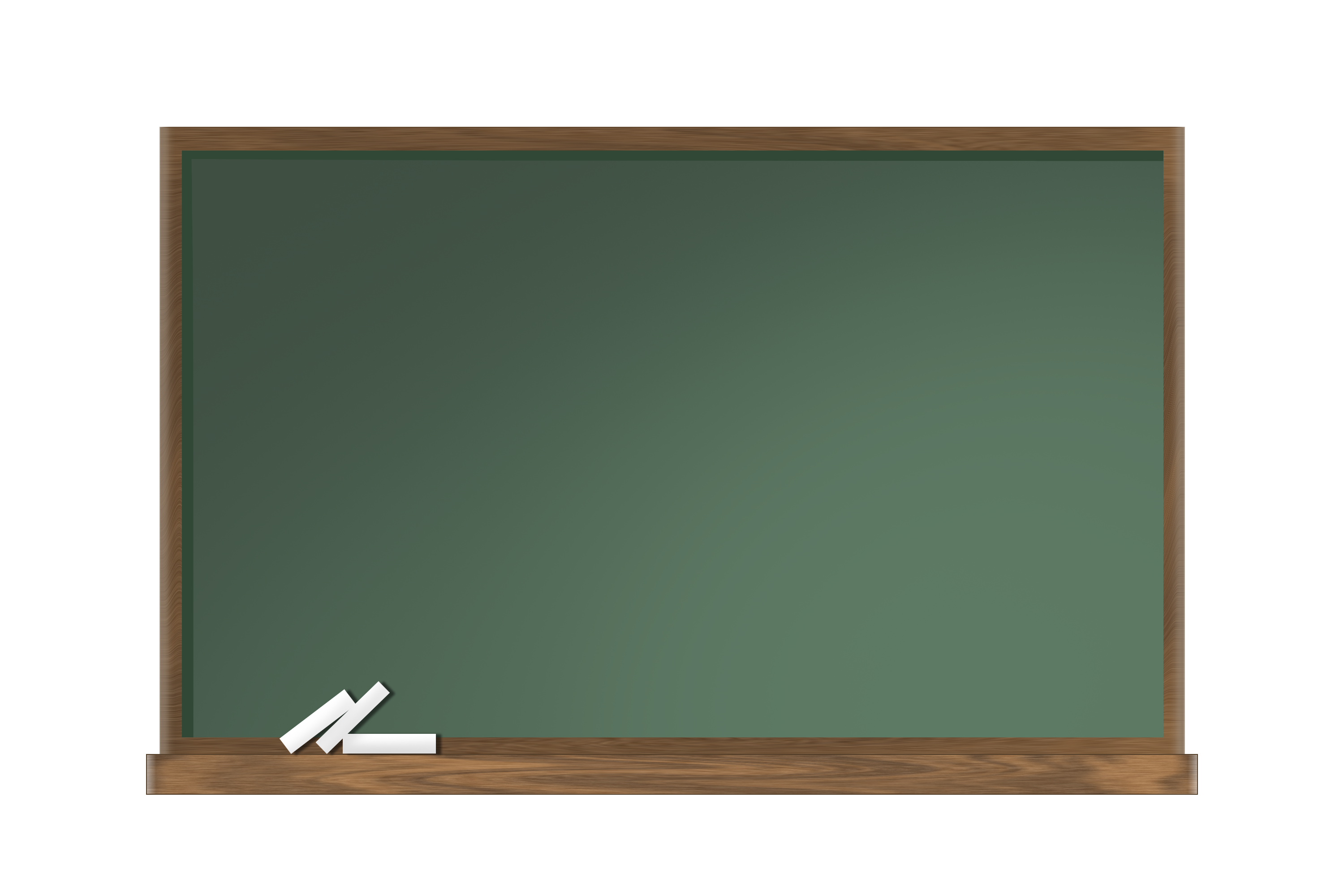